Quebrando Paradigmas, através das Ferramentas do Sistema de Gestão da Qualidade
Autores:
Sônia Maria dos Santos Souza
Alessandro Siqueira Tetzner
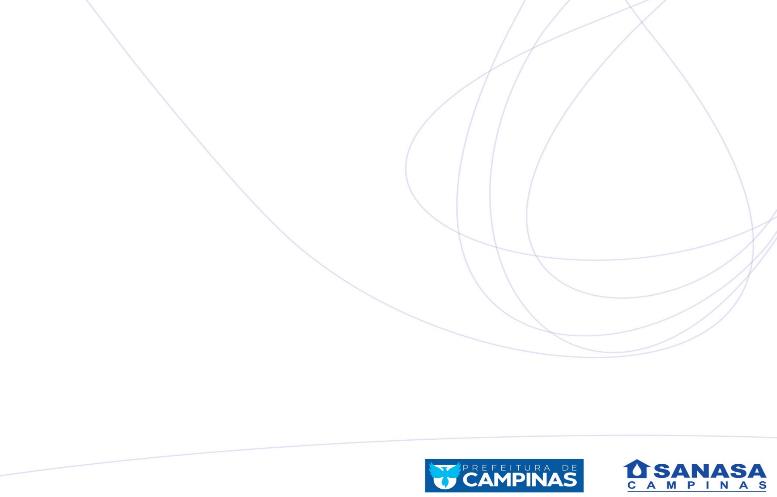 Introdução: 

Desafios : Atuais, futuros, previsíveis, inesperados; recorrentes e/ou    	      pontuais SGQ e suas Ferramentas, quebrando paradigmas 	       nas organizações.
CRISE HÍDRICA
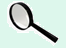 MUDANÇAS CLIMÁTICAS
BUSCA DE RECURSOS
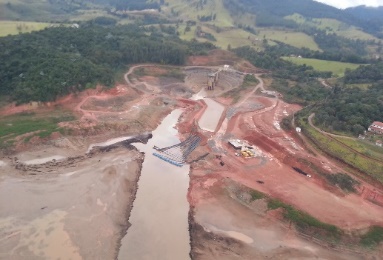 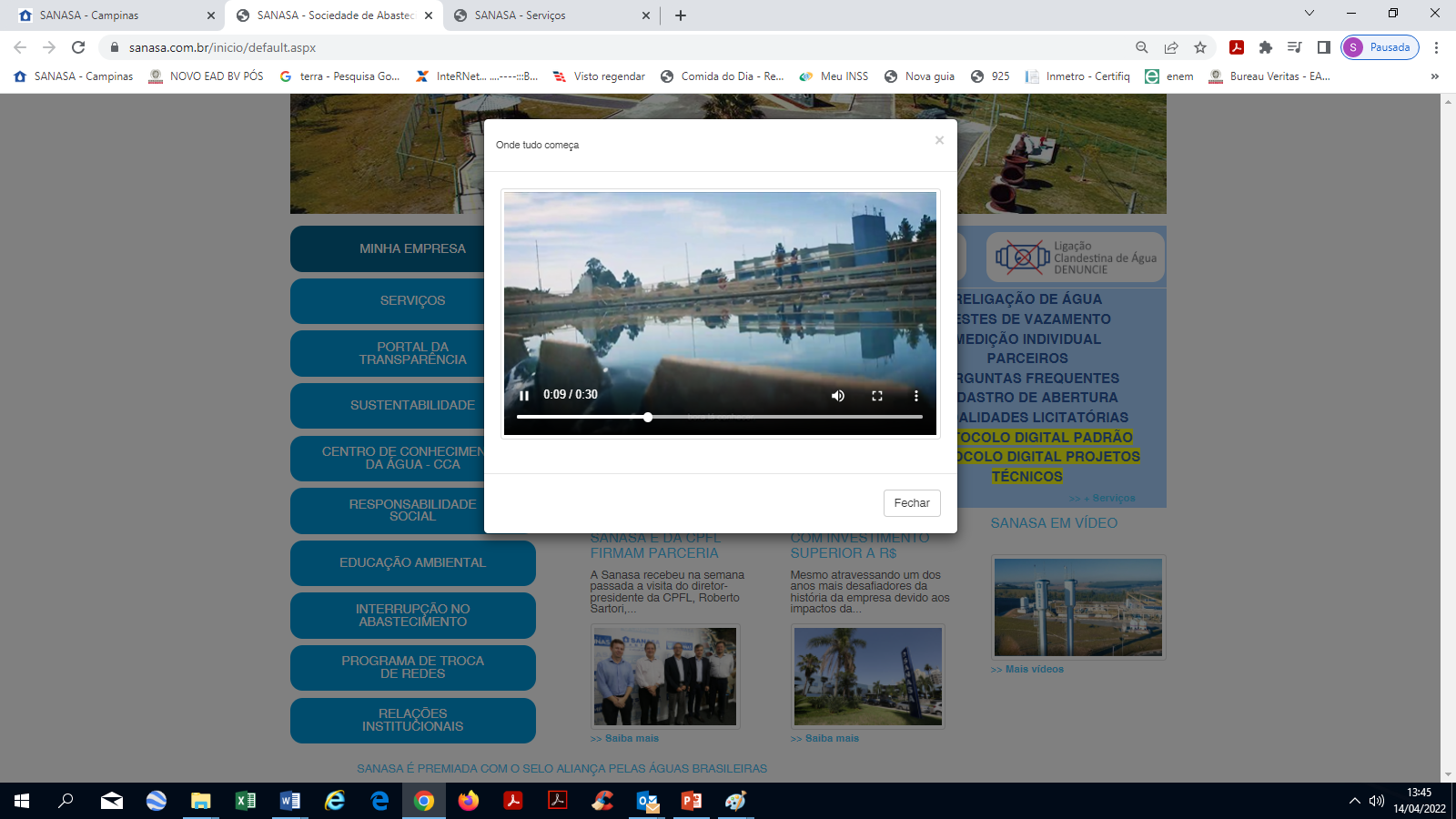 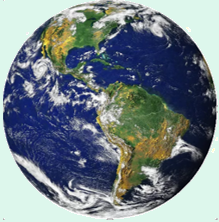 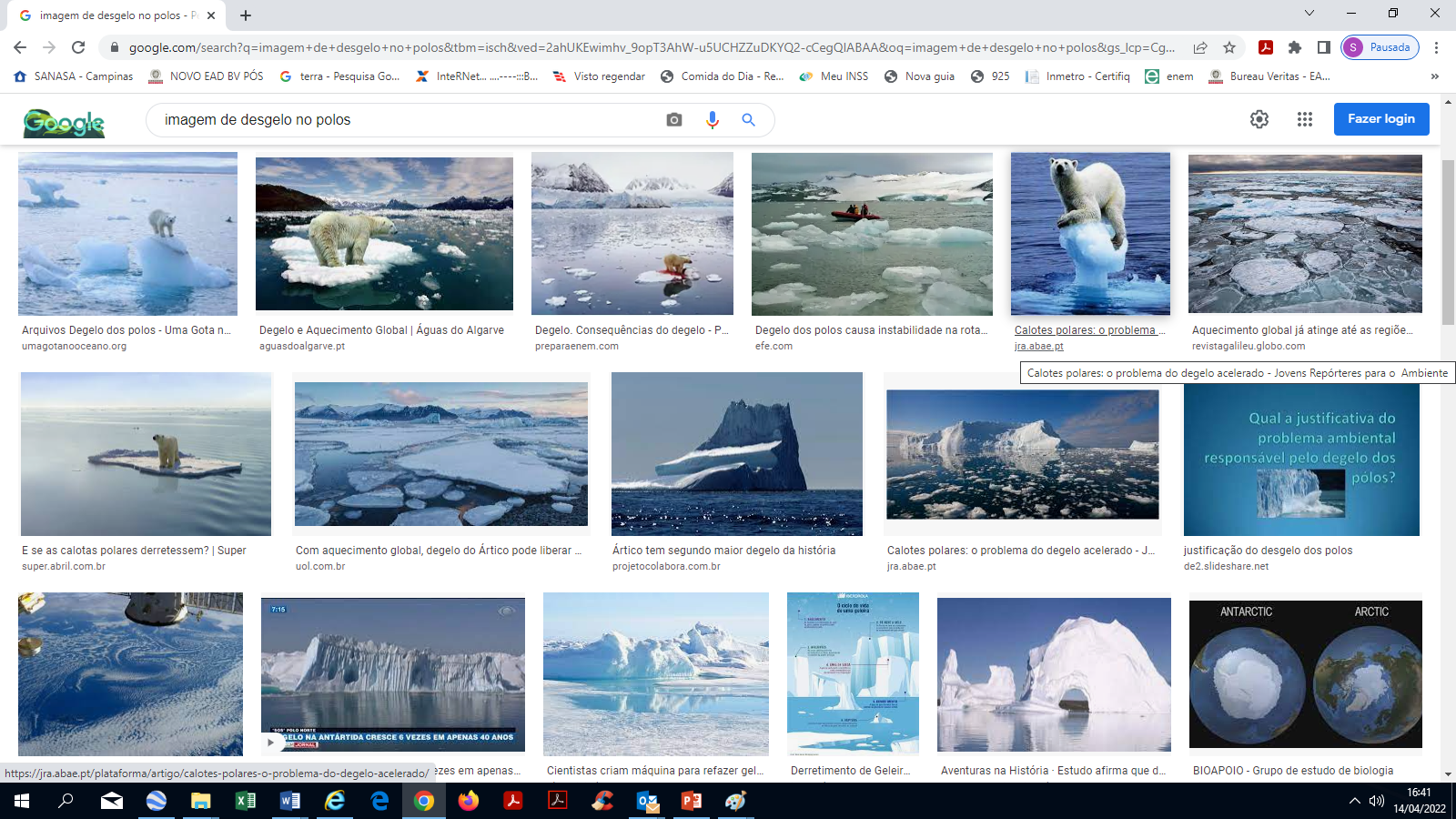 $$
GUERRAS
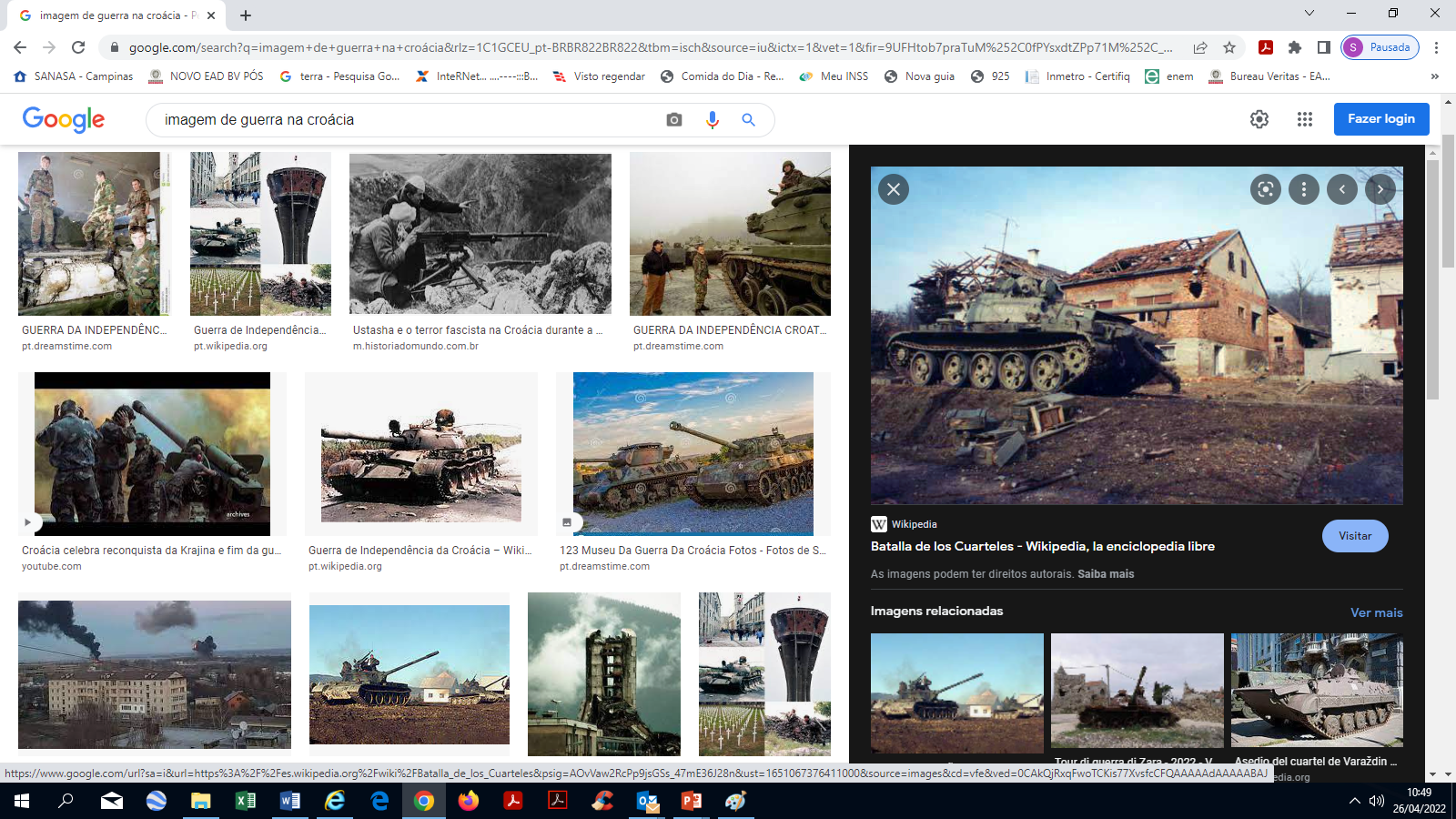 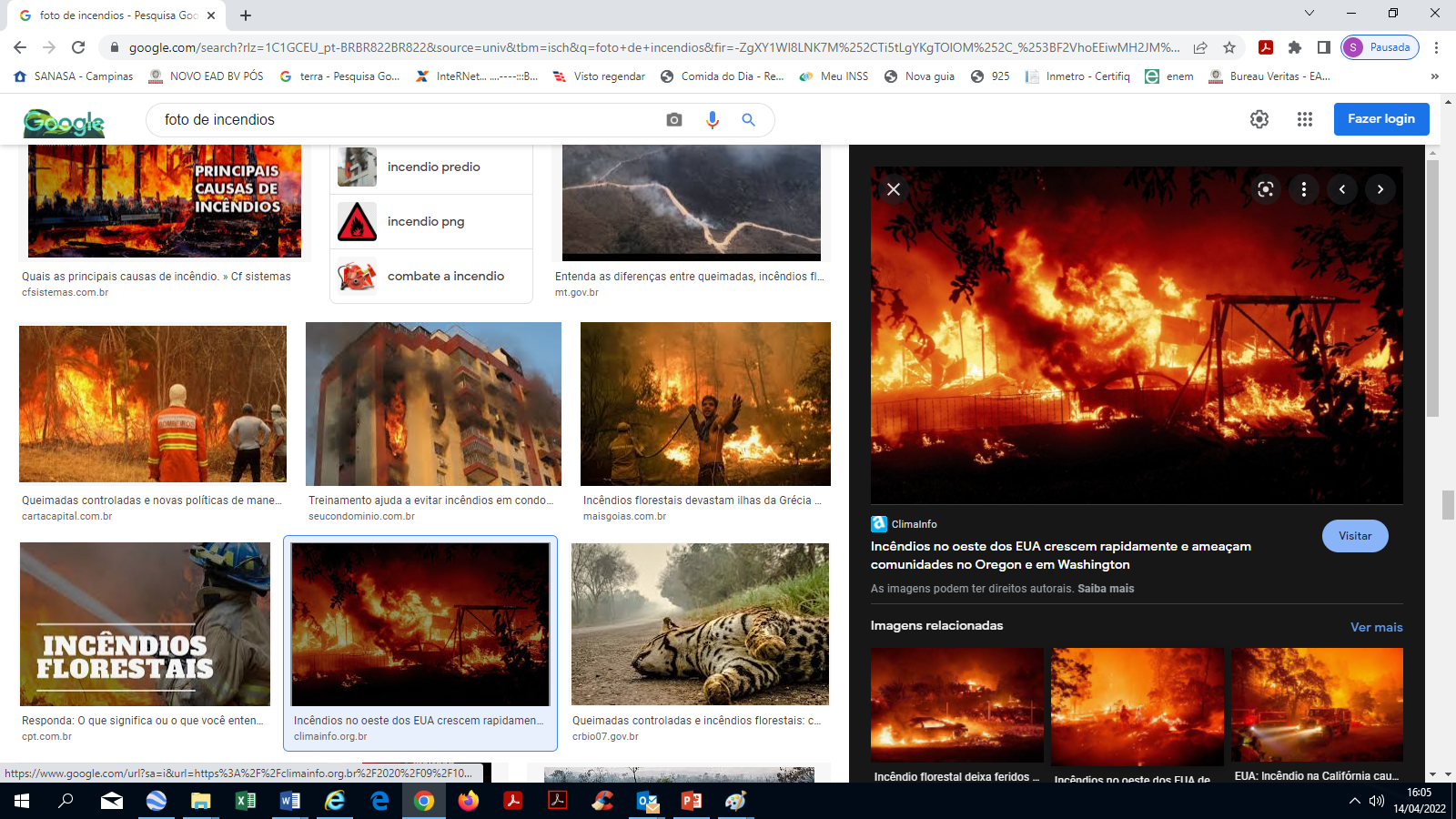 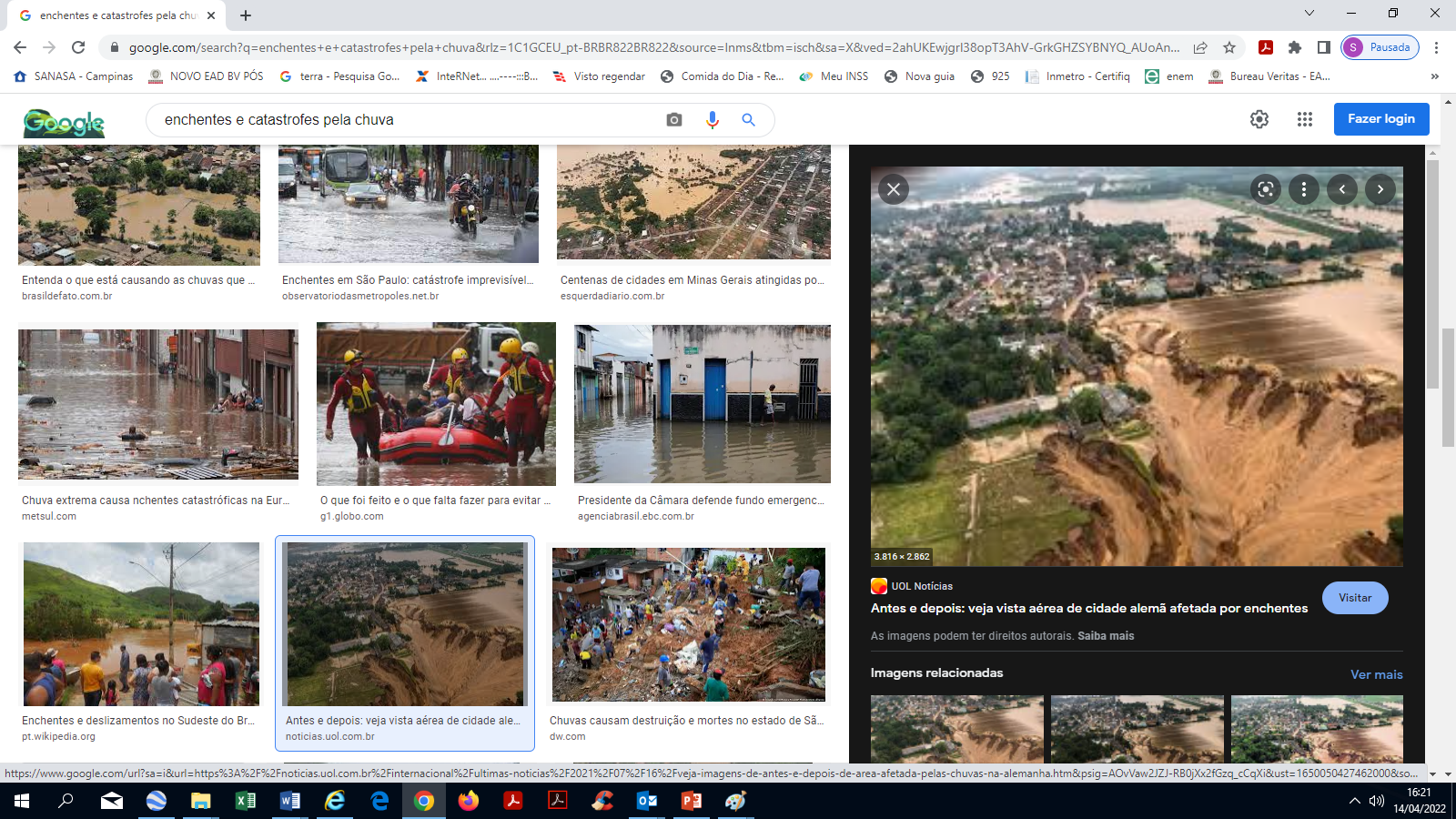 Introdução:
QUEBRA DE PARADIGMAS: FERRAMENTAS - SGQ
Conhecimentos desenvolvidos por equipes de trabalho são  nossos maiores bens e geram:
 - Dinamismo, segurança e agilidade
 - Compartilhamento de conhecimento ao longo dos processos
- investimento baseado em fatos e evidências
- Conhecimento compartilhado, acessível a todos e não mais trancados em gavetas, armários e retidos a computadores individuais 
- Investimentos feitos em pessoas e processos geram otimização operacional, redução de custos, melhoria dos processos.
Não
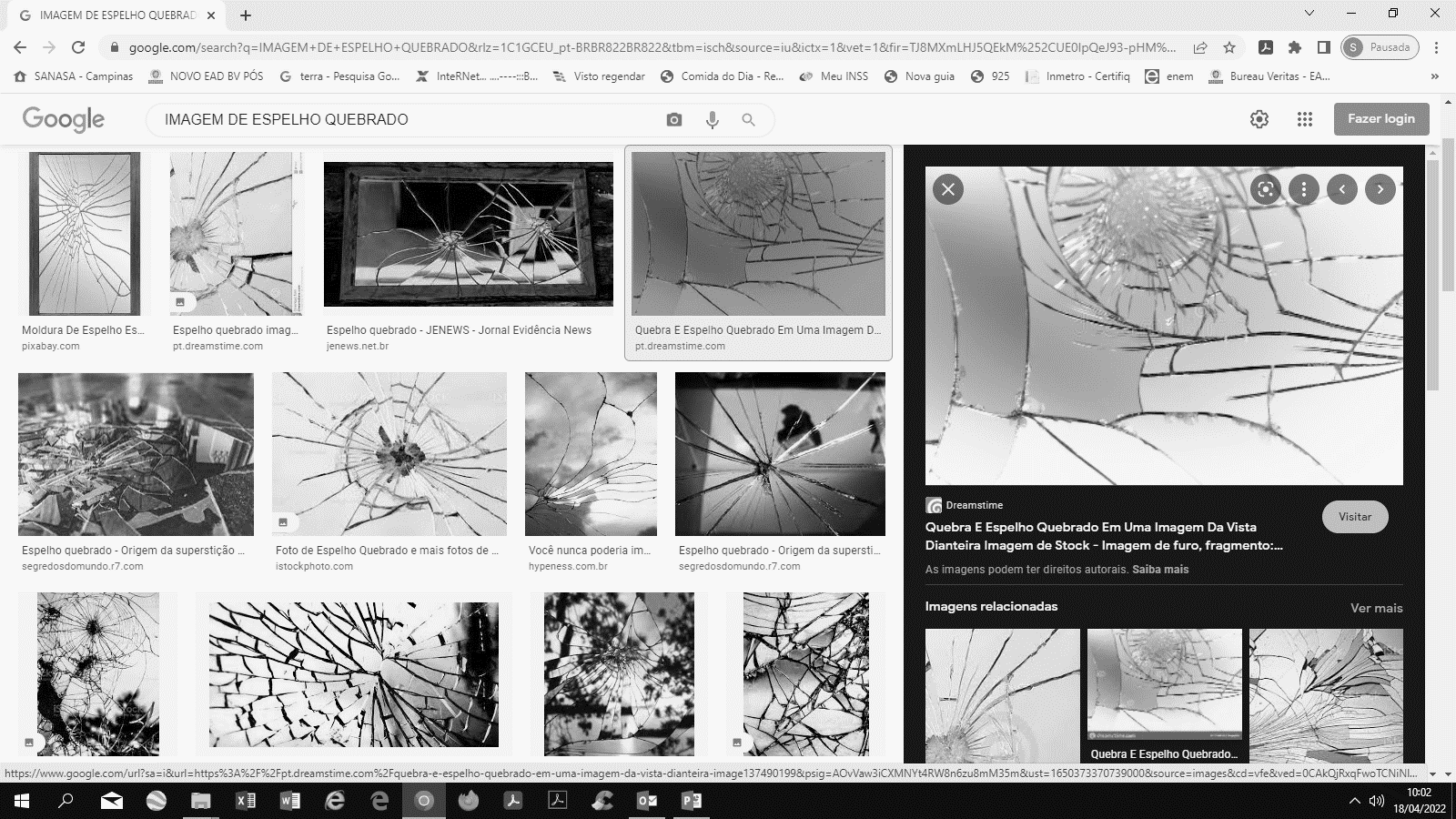 SÃO BUROCRÁTICAS !
Não
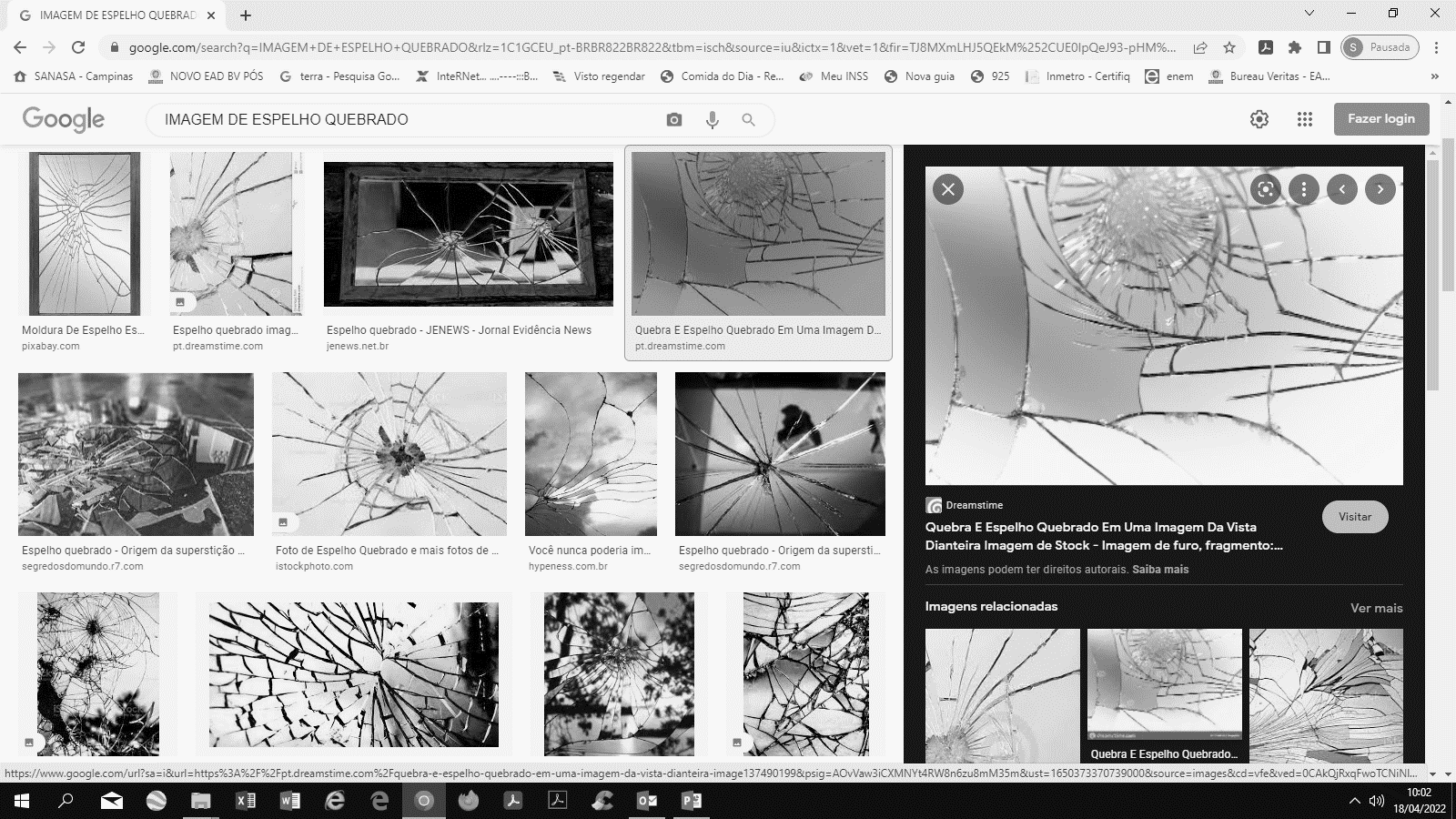 ORGANIZAÇÕES! ENGESSAM
Não
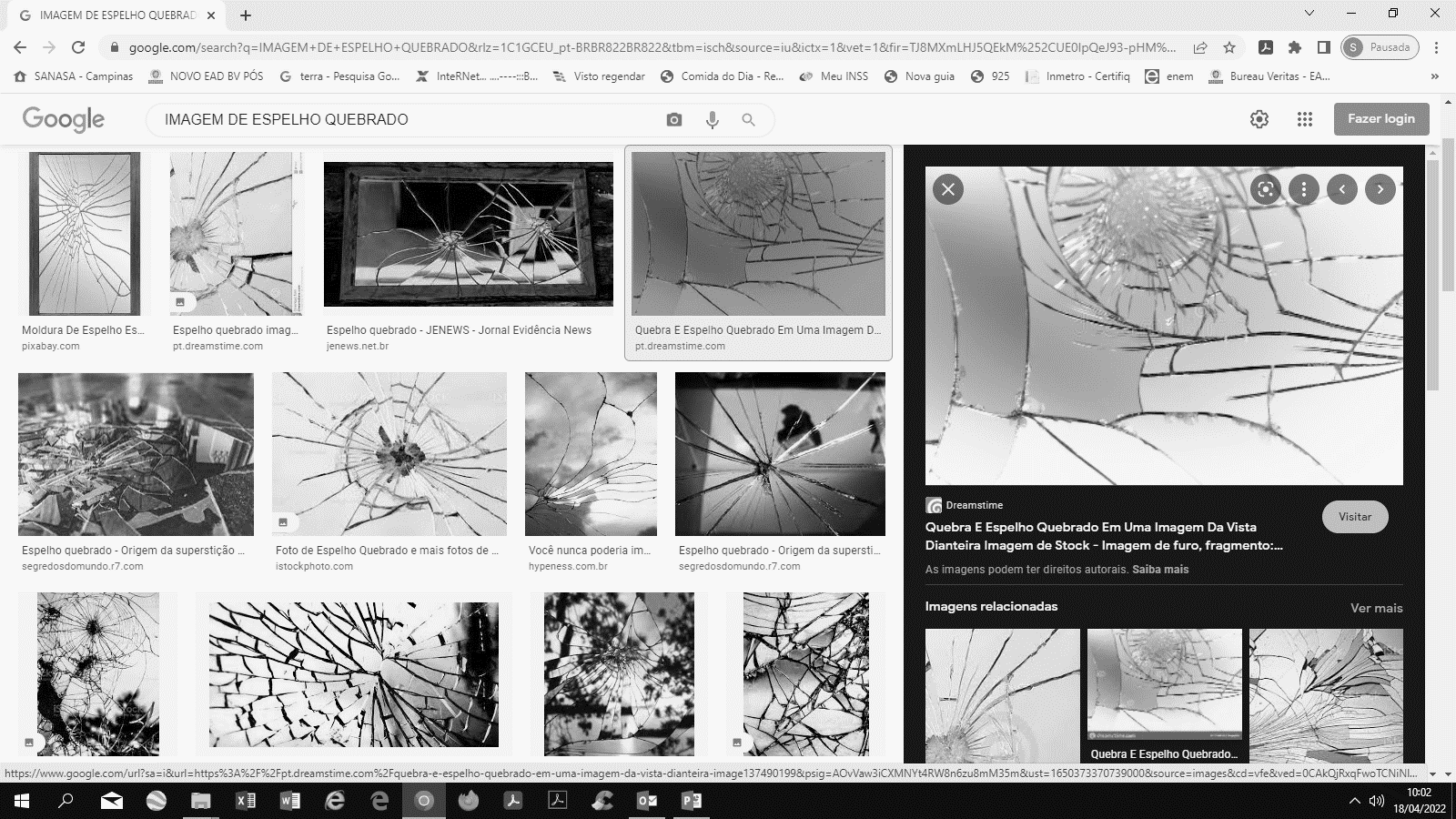 GERAM MAIS TRABALHO NA ROTINA DA ORGANIZAÇÃO !
Objetivo:

O objetivo deste trabalho é quebrar paradigmas e demonstrar que sistemas de gestão e ferramentas de gestão, em um formato personalizado para empresas no setor de saneamento, são ferramentas eficientes de gestão. São  eficazes, ágeis  e com interação dos setores processos e suas atividades com:

Mapeamento Geral e Individual dos processos da Empresa: 

Sistema de informação documentada : 

Sistemática de verificação do Sistema de Gestão:  

Monitoramento dos processos e suas interações.
Material e métodos
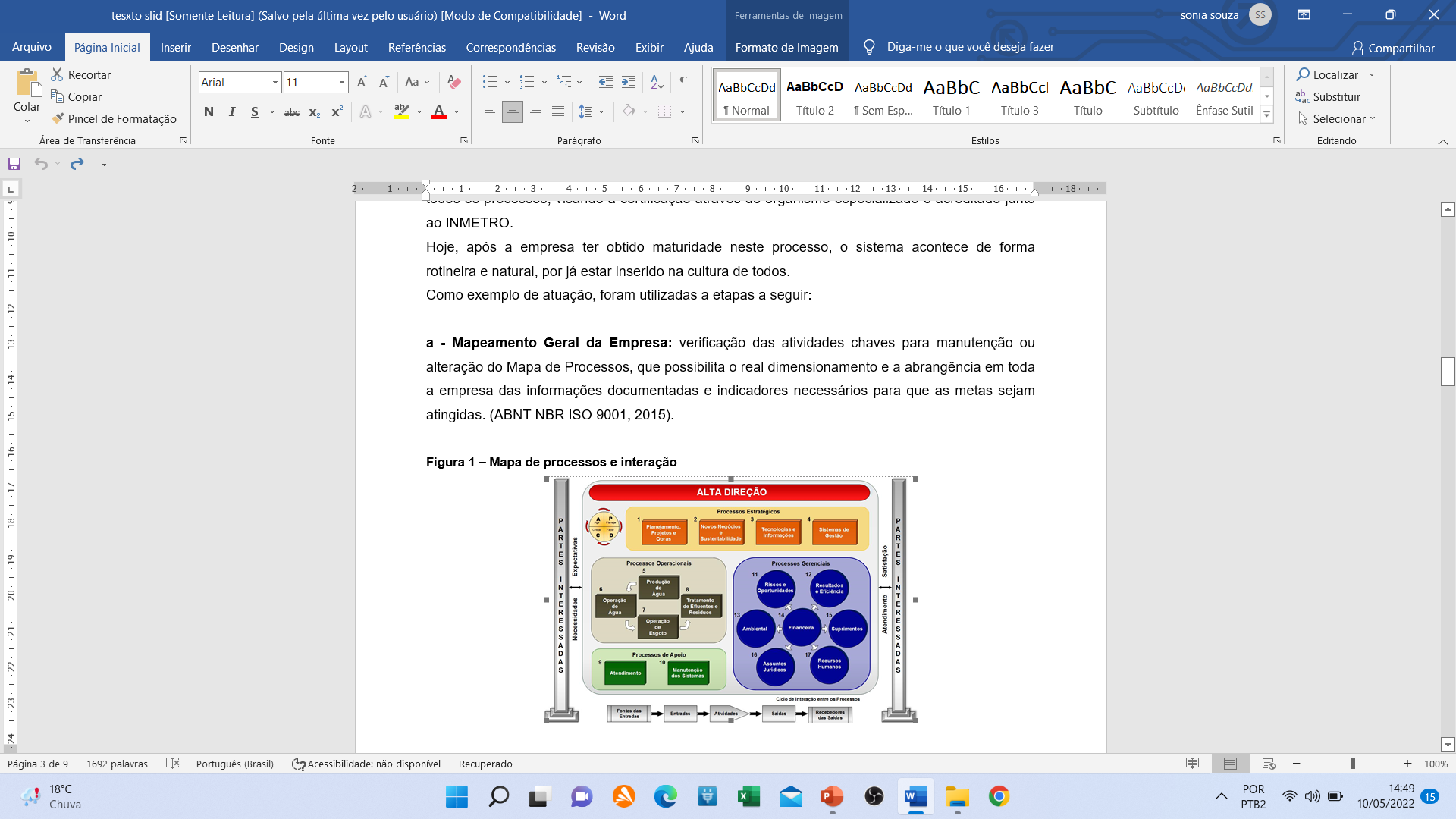 Material e métodos
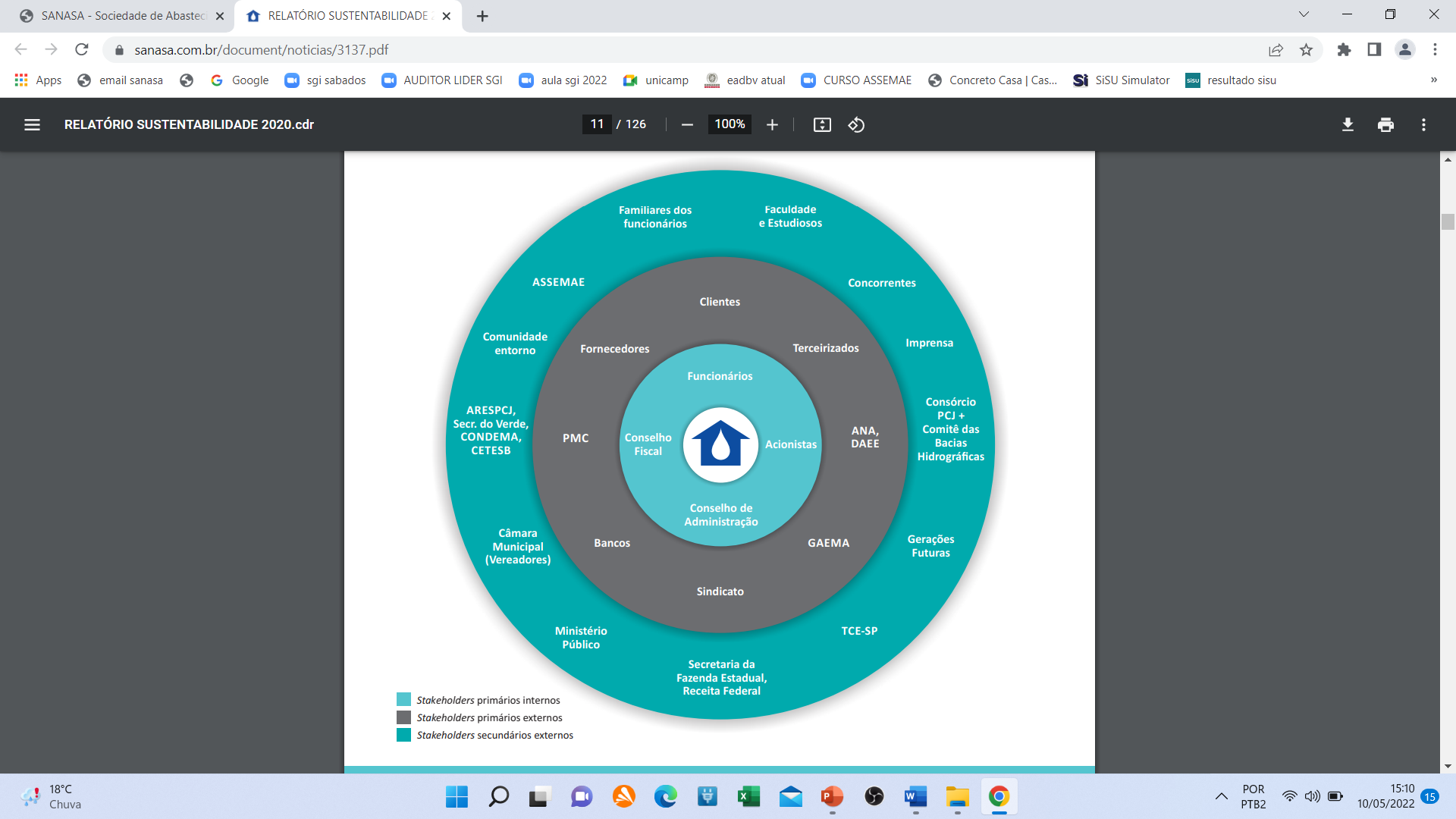 Material e métodos
Mapa  dos Processos e Interações - Setorial:
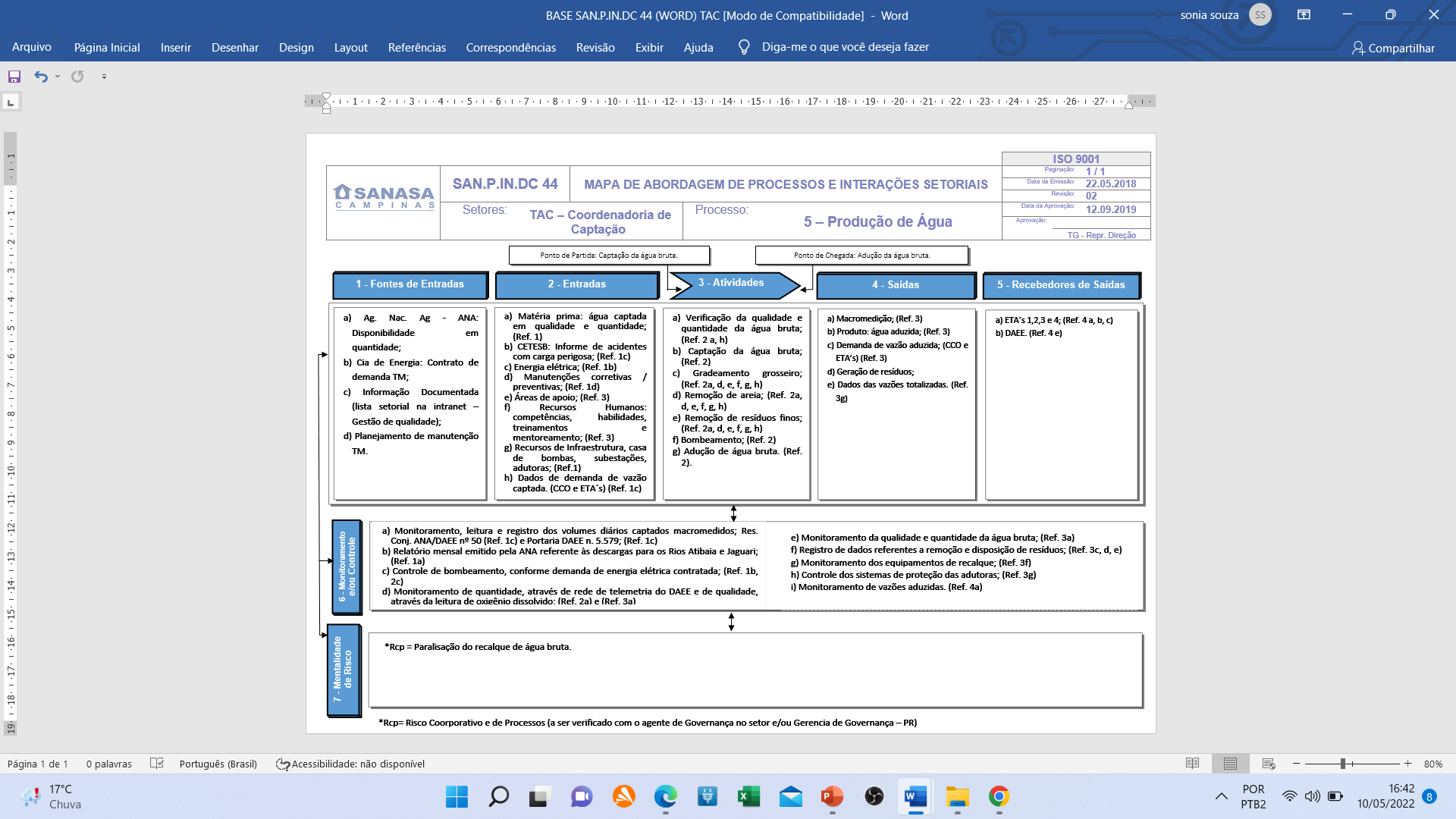 Material e métodos
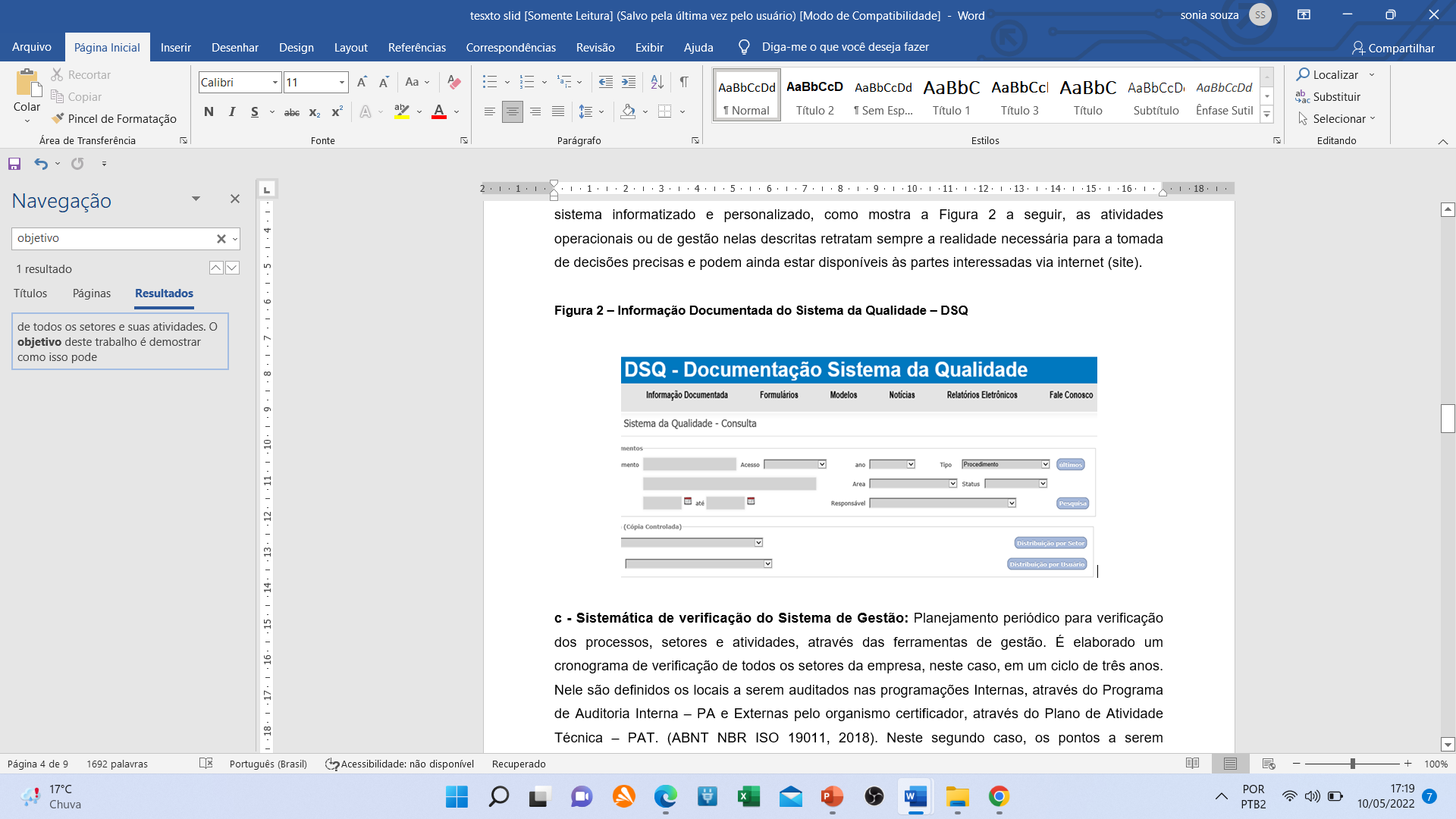 Material e métodos:
Sistemática de verificação do Sistema de Gestão:
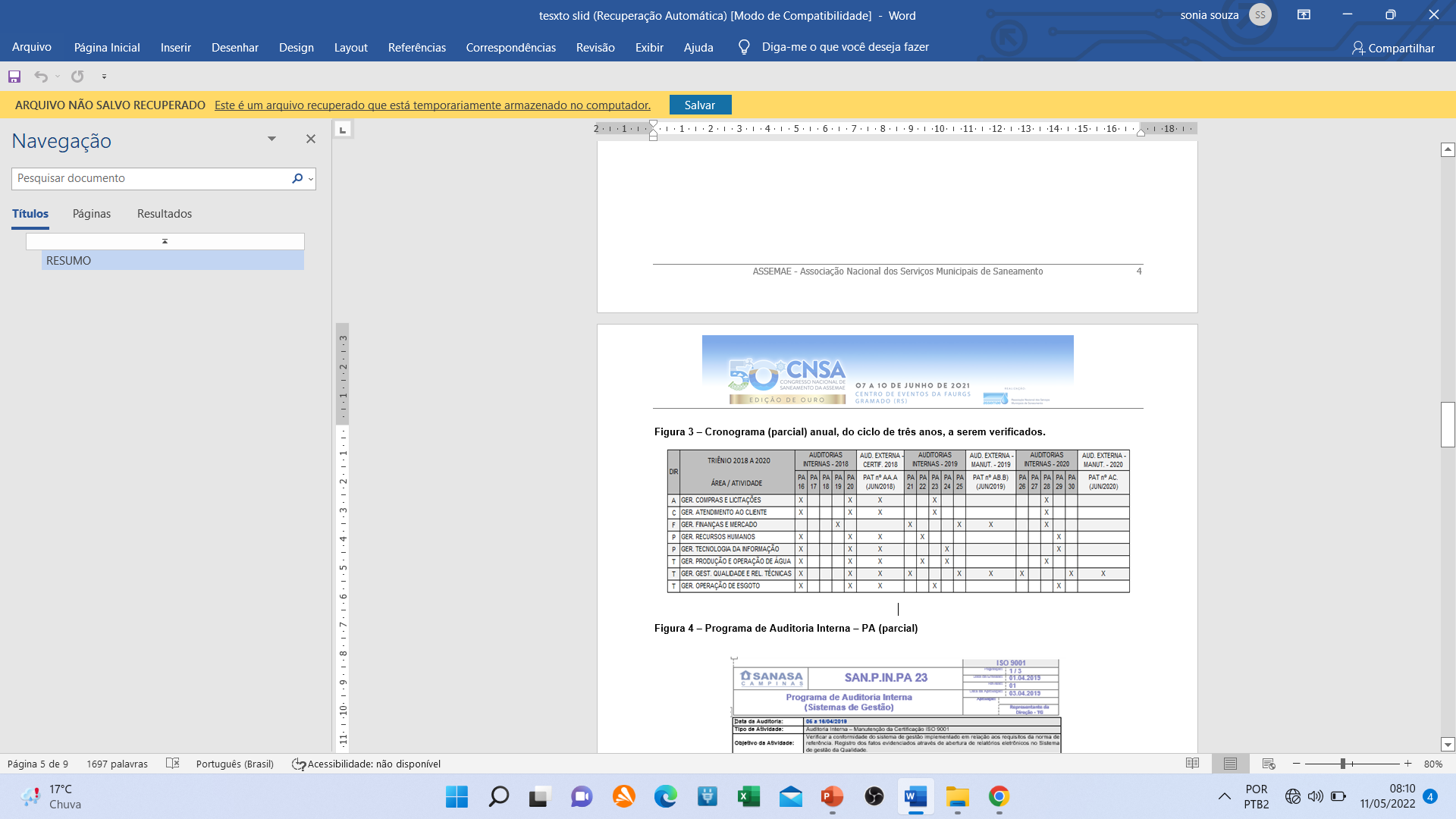 Material e métodos
Sistemática de verificação do Sistema de Gestão:
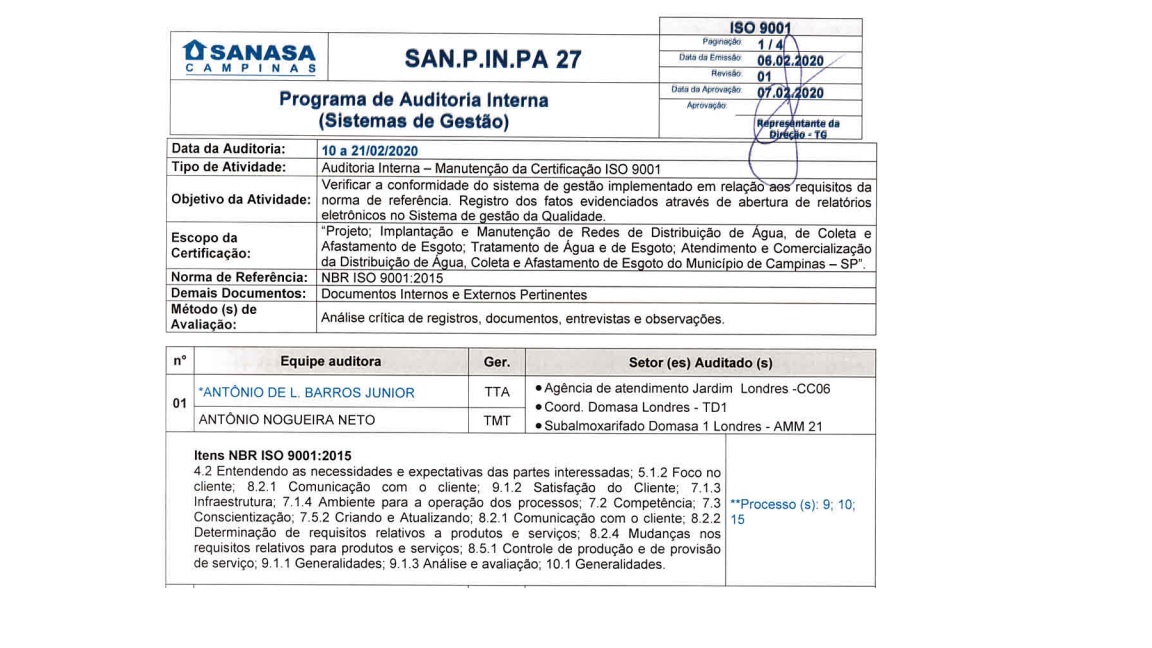 Monitoramento dos processos e suas interações.
     Relatórios Eletrônicos - Acompanhamento
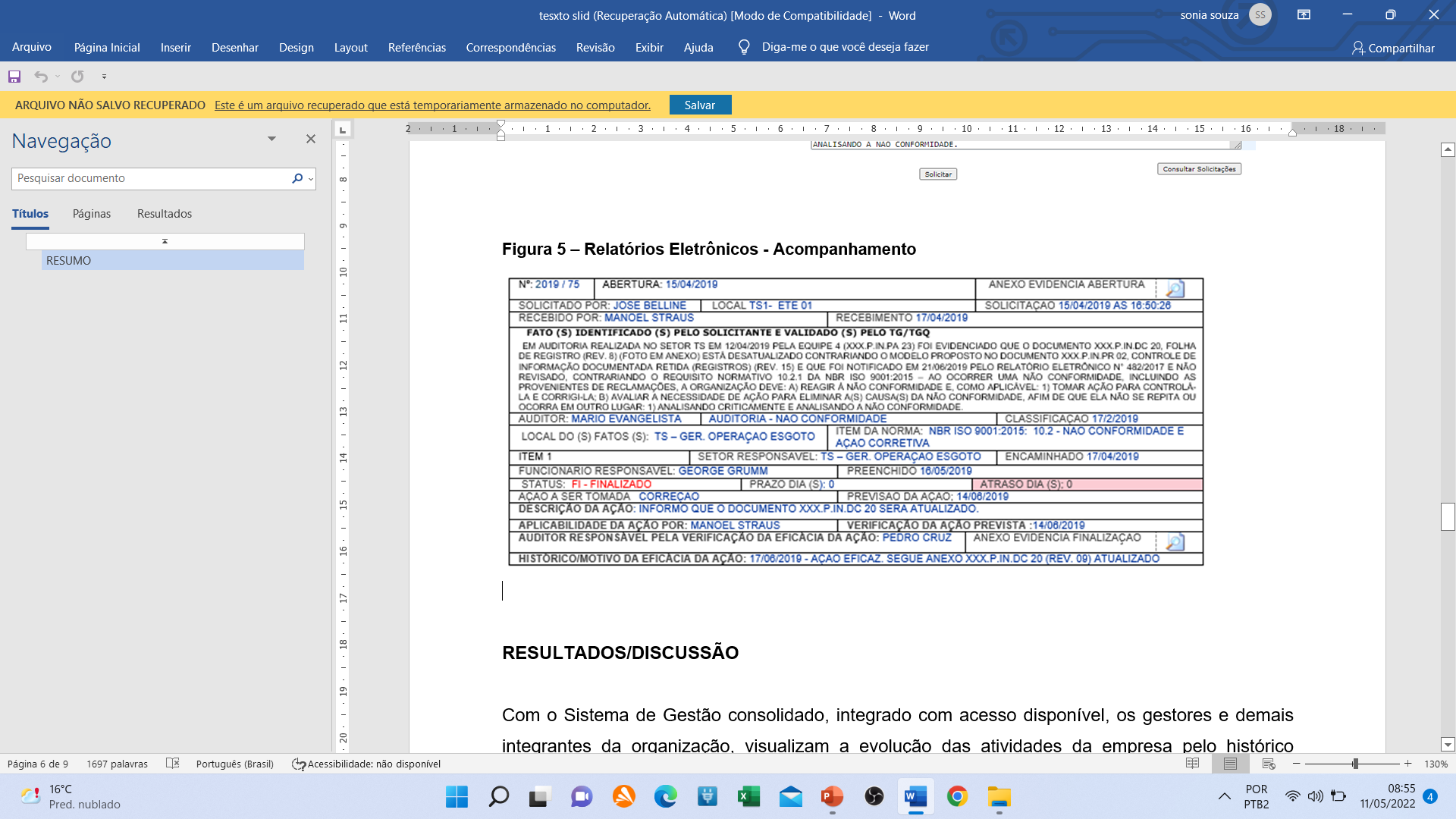 Resultados e discussão
Desburocratização
Planejamento:
Planos de ação e tarefas
Eliminação de retrabalho
Lições aprendidas
Falhas/sucessos
Conhecimento:
Análise/verificação
Realimentação:
Processos/Melhorias
CONHECIMENTO ORGANIZACIONAL COMPARTILHADO, ATRAVÉS DAS FERRAMENTAS DE GESTÃO, É O QUE MANTÉM A CONTINUA EVOLUÇÃO DAS ORGANIZAÇÕES!!!
Conclusões
Conhecimento organizacional compartilhado, através das ferramentas de gestão, é o que mantém a continua evolução das organizações!
A interação das atividades permite a quebra de paradigmas, os setores não trabalham mais de forma individualizadas ou isoladas, trabalhando sempre em processos e compartilhando as informações, pensando sempre nas entradas e saídas como alicerces das atividades chaves em prol da expectativa das partes interessadas. 
As vulnerabilidades não são vistas como defeitos, mas sim como oportunidades positivas e primordiais para assegurar a evolução dos conhecimentos, metodologias e tecnologias em toda a empresa. 
As informações seguras e confiáveis tornam-se úteis e eficientes para a inter-relação com outras empresas e a troca imediata de experiências entre elas. 

O Sistema de Gestão da Qualidade sempre estará vivo e pulsante, será conhecido por todos e perpetuará.
Nome
Sônia Maria dos Santos Souza
(19) 3735-5169 / sonia.souza@sanasa.com.br
DIRETORIA EXECUTIVA DA SANASA
Diretor Presidente  - Manuelito P. Magalhães Júnior
Procurador Geral – Rander Augusto Andrade
Chefe de Gabinete – Eduardo Betenjane Romano
Diretor Administrativo – Paulo Jorge Zeraik
Diretor Financeiro e de Rel. com Investidores – Pedro Cláudio da Silva
Diretor Comercial – Fernando Sérgio Mancilha Neves
Diretor Técnico – Marco Antônio dos Santos

www.sanasa.com.br    3735 5000